PEMODELAN DATA
Model Basis Data
Model Hirarkis
Model Jaringan 
Model Relasional
Model Hirarkis
Biasa disebut dengan model pohon (tree model)  menggunakan pola hubungan orangtua-anak (parent-child). Setiap simpul menyatakan sekumpulan medan (field).
Suatu simpul (node) yang terhubung ke simpul pada level di bawahnya  orangtua (parent). Simpul yang dibawahi orangtua  anak (child). Simpul yang tak memiliki anak  daun (leaf). Hubungan orangtua dan anak  cabang (branch).
Skema model hierarkis
Model Jaringan
Satu simpul anak bisa memiliki lebih dari satu simpul orangtua, orangtua  pemilik (owner) dan anak  anggota.
Model relasional
Merupakan model yang paling sederhana sehingga mudah digunakan dan dipahami, serta paling populer saat ini  sekumpulan tabel berdimensi dua (relasi atau tabel)  relasi dirancang untuk menghilang kan kemubaziran data.
Skema Model Relasional
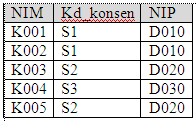 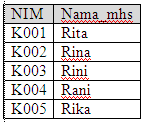 Tb_minat_mhs
Tb_mhs
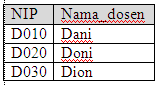 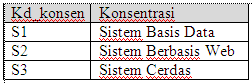 Tb_konsen
Tb_dosen
Contoh DBMS
DB2, dari IBM
MySQL
Microsoft SQL Server
Microsoft Visual Foxpro
Oracle
dll
Perintah-perintah DBMS
DDL (Data Definition Language)
DML (Data Manipulation Language)
DDL (Data Definition Language)
Merupakan perintah-perintah yang biasa digunakan oleh administrator basis data (DBA) untuk mendefinisikan skema ke DBMS

Contoh DDL : 
Create table, create database
Alter table
Dropping table, dropping database
DML (Data Manipulation Language)
perintah-perintah yang digunakan untuk mengubah, me-manipulasi dan mengambil data pada basis data.

Contoh DML : 
Insert data
Update data
Delete data
Select table
Urutan proses DBMS ketika mengakses suatu record dalam basis data
Program aplikasi memanggil DBMS untuk membaca record.
DBMS memperoleh subschema program aplikasi dan mencocokan dengan deskripsi datanya. 
DBMS memperoleh schema dan menentukan tipe data logik data.
DBMS mengetes deskripsi fisik dan menentukan record yang dibaca. 
DBMS memberikan instruksi kepada OS untuk membaca record.
Urutan proses DBMS ketika mengakses suatu record dalam basis data
OS berinteraksi dengan fisik media penyimpanan data.
Data ditransfer dari media penyimpanan ke buffer system
Dalam buffer, data dibandingkan dengan subschema dan schema.
DBMS mentransfer data yang sesuai dengan subschema dan schema dari buffer system ke area kerja program aplikasi.
DBMS menyampaikan informasi status ke program aplikasi  termasuk indikasi error jika terjadi kesalahan.
Program aplikasi dapat beroperasi dengan data dalam area kerja.
Perbedaan Schema dan subschema ?
Schema 
	Deskripsi hubungan logik antar data dalam basis data secara lengkap, termasuk didalamnya nama dan deskripsi dari semua atribut dan record. 
Subschema
	Deskripsi terpisah dari dari atribut, record, dan batasan nilai yang akan digunakan oleh sebuah program aplikasi